Figure 11. Anatomical localization of activation sites in dorsal parietal cortex (left column) and dorsal ...
Cereb Cortex, Volume 14, Issue 7, July 2004, Pages 803–822, https://doi.org/10.1093/cercor/bhh040
The content of this slide may be subject to copyright: please see the slide notes for details.
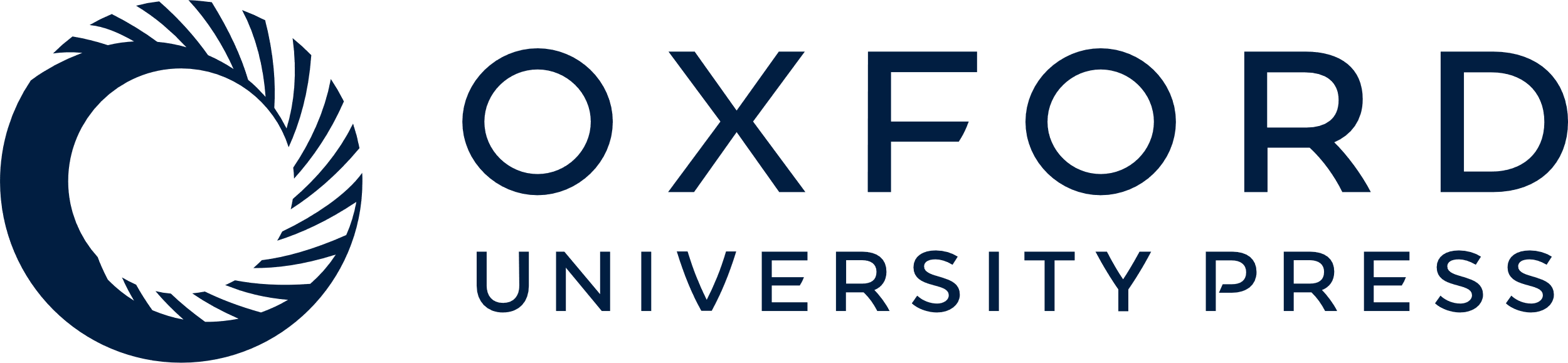 [Speaker Notes: Figure 11. Anatomical localization of activation sites in dorsal parietal cortex (left column) and dorsal premotor cortex (right column), in the current main fMRI study (yellow to red voxels) and in several previous group studies (colored dots). The dots represent the local maxima of the activation sites observed in the previous studies and thus do not reflect the full extent of the activations. A threshold of Pcorr < 0.05 was used in all previous studies, except for that of Fias et al. (2002), in which threshold was set at Puncorr < 0.001. For our study, all voxels reaching Puncorr 2.33 in the random-effect group analysis, are indicated (see color bar). The normalized anatomical images of subject 1 of the current fMRI study are shown. The y-coordinate for each coronal section is indicated in the right upper corner. Numbers and characters correspond to the sites listed in Tables 1 and 2. R, right; L, left; IPS, intraparietal sulcus; SPCS, superior precentral sulcus.


Unless provided in the caption above, the following copyright applies to the content of this slide:]